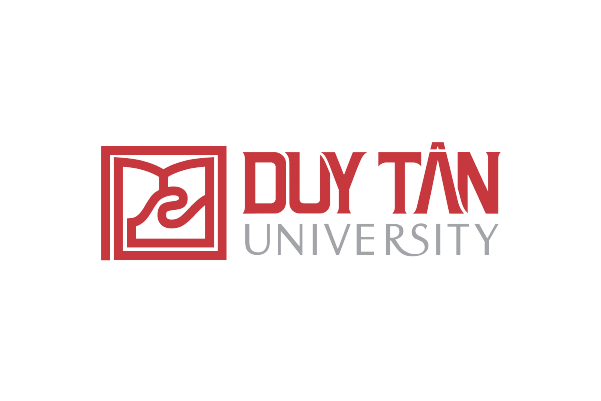 ĐỀ TÀI : XƠ GAN
Lớp : PTH 350 D
Thành viên :
Lê Thị Mi Lan
Thái Nguyễn Hoàng Phúc
Trần Thanh Ngân
Nguyễn Thị Mỹ Linh
Lê Thị Lành
Nguyễn Thị Mai
Nguyễn Thị Thu Trang
Nguyễn Thị Thu Vân
Nguyễn Bích Hạnh
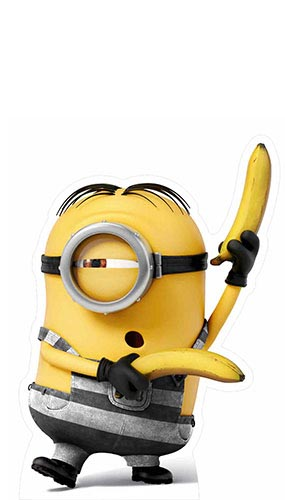 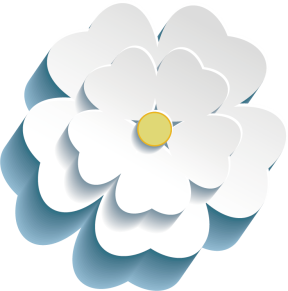 Định nghĩa xơ gan
Add text
1
2
Nguyên nhân xơ gan
Add text
NỘI DUNG
3
Triệu chứng xơ gan
4
Tiên lượng và biến chứng xơ gan
5
Điều trị xơ gan
延时符
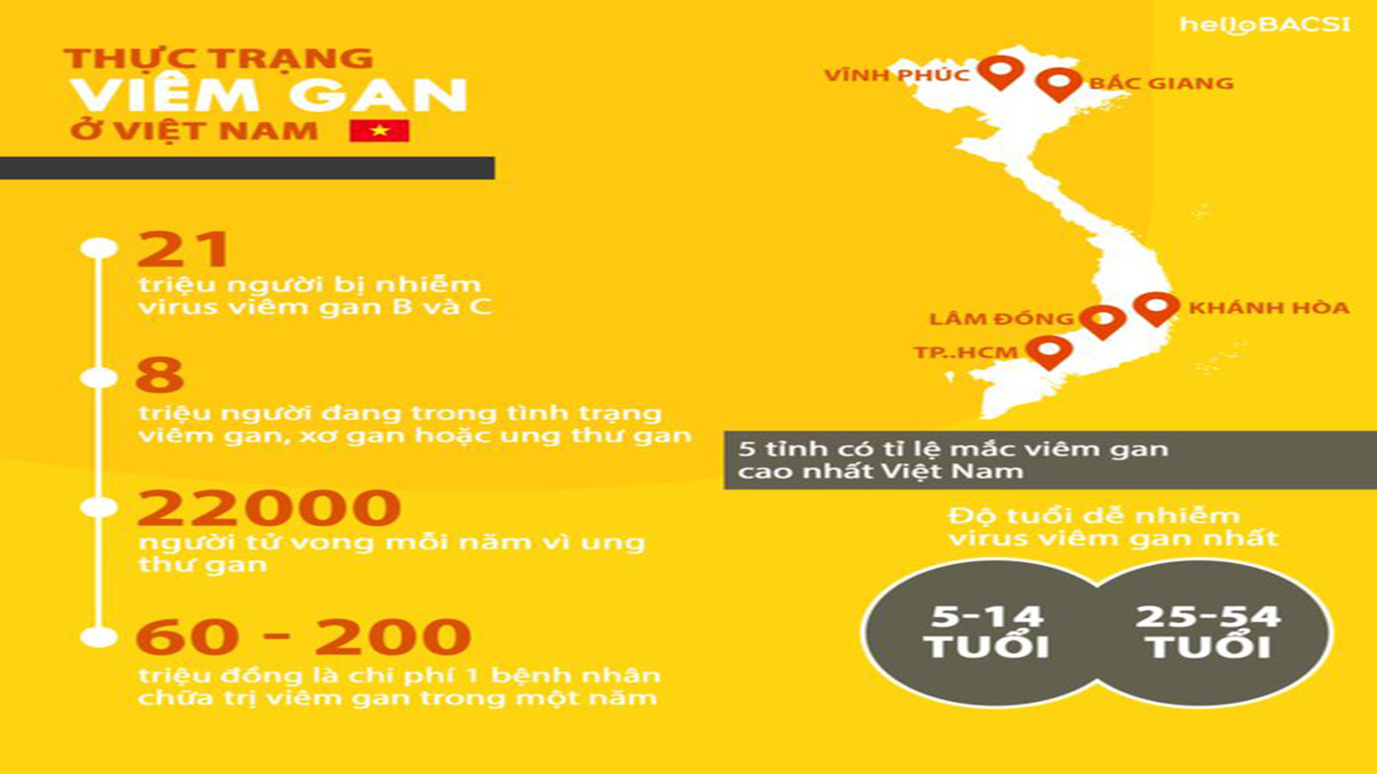 3
Định nghĩa:
 Xơ gan (Cirrhosis) là một quá trình tổn thương có lan tỏa, kéo dài ở gan,  với các biểu hiện:
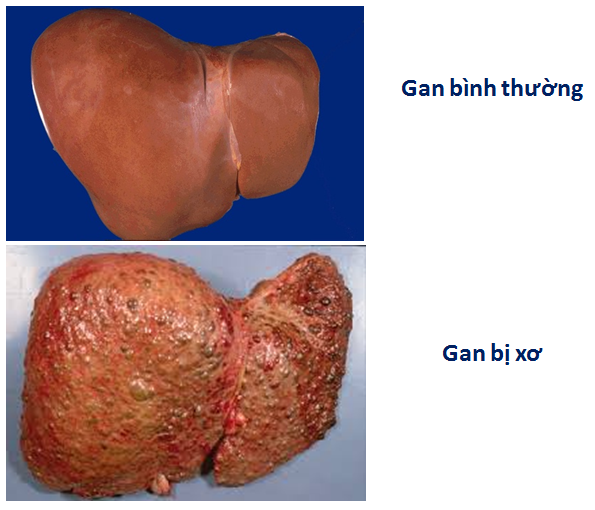 4
2. Nguyên nhân
5
3.Triệu chứng
3.1 Lâm sàng
a. Xơ gan giai đoạn còn bù
  Có rất ít dấu chứng cơ năng và thực thể, phát hiện nhờ khám điều tra sức  khỏe, theo dõi những người có nguy cơ cao.
 Triệu chứng cơ năng:
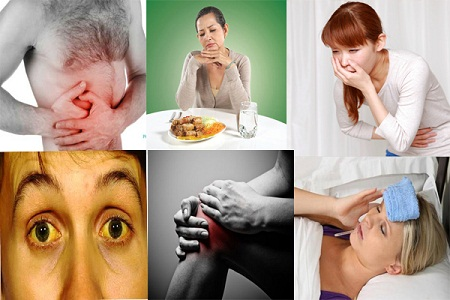 Ăn  kém  ngon,  khó  tiêu,  nặng tức  vùng  thượng  vị,  giảm  tình dục, rối loạn kinh nguyệt.
6
Triệu chứng thực thể
Gan lớn bờ sắc mặt nhẳn chắc không  đau, lách lớn, không có cổ trướng, có giãn mạch  ở gò má, nốt giản mạch hình sao, hồng ban lòng bàn tay. Chẩn đoán xác định bằng sinh  thiết gan.
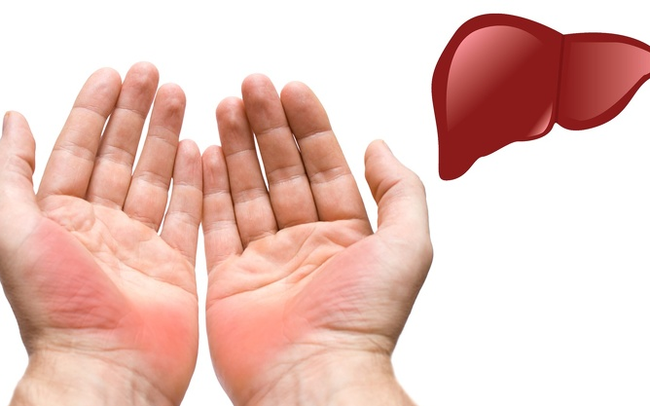 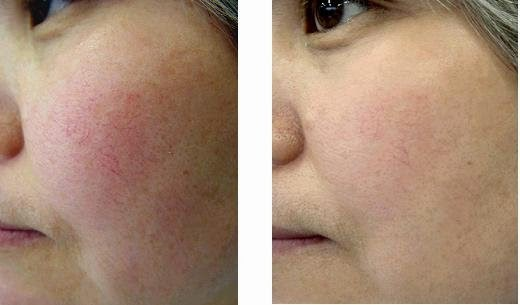 Hồng ban lòng bàn tay
Giãn mạch ở gò má
7
7
b. Xơ gan giai đoạn mất bù
Có nhiều biến chứng và biểu hiện qua 2 hội chứng : Hội chứng suy gan & Hội chứng tăng áp TM cửa
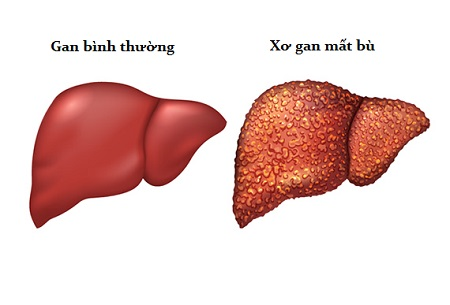 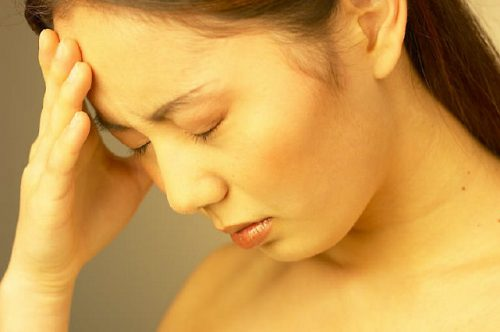 Vàng da là biểu hiện của bệnh án nội khoa xơ gan mất bù
8
Hội chứng suy gan: 
 Gầy, sút cân chán ăn
Thiếu máu, tiêu chảy
Vàng da, phù chân, báng bụng sao mạch, lòng bàn tay son
Xuất huyết da niêm
Rối loạn kinh nguyệt, mất khả năng tình dục
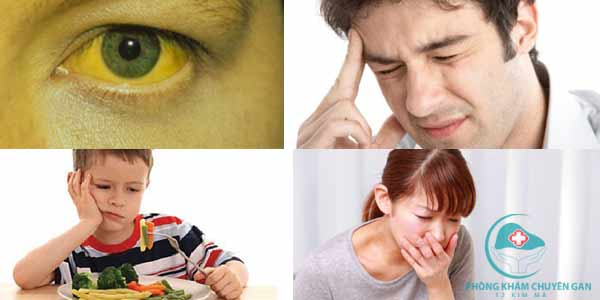 Hội chứng tăng áp tĩnh mạch cửa:
Tuần hoàn bàng hệ
Báng bụng
Lách to
Xuất huyết tiêu hóa do vỡ giãn TM thực quản, trực tràng
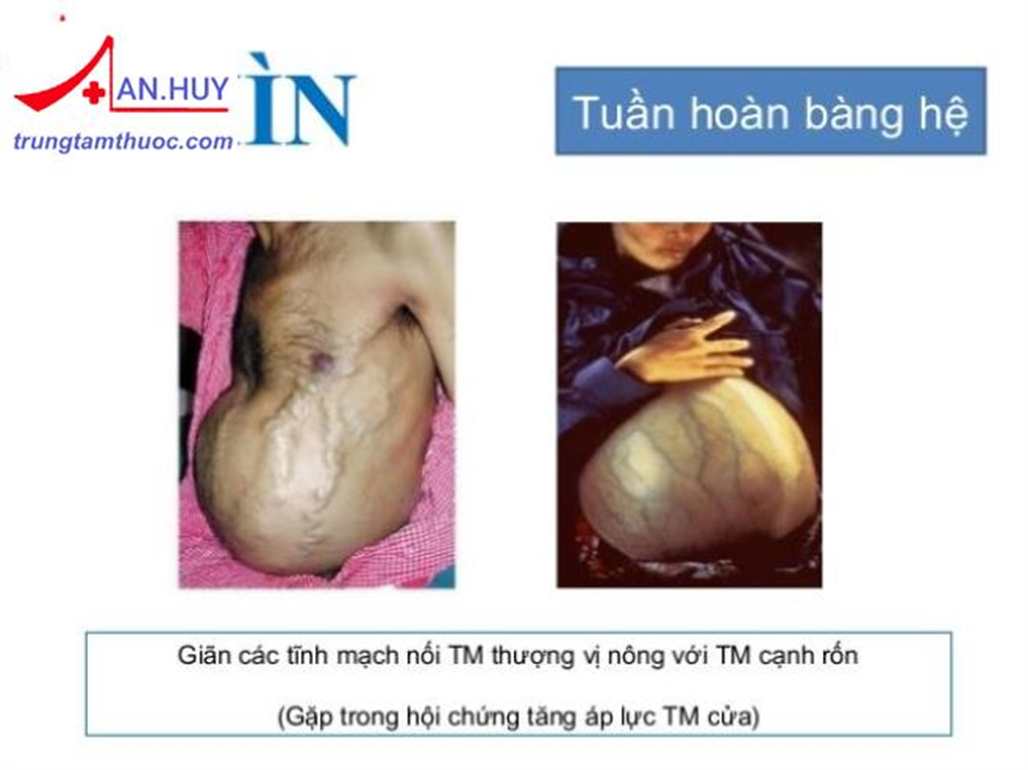 9
3.2 Cận lâm sàng
           a. Xét nghiệm máu ngoại vi
            - Hội chứng viêm
             + Fibrinogen máu: tăng >4g/l.
             + LDH>250đv,  CRP>20mg/l, VS: tăng.(khi có xơ tiến triển)
Hội chứng thiếu máu: Đẳng sắc, hoặc giảm 3 dòng tế bào máu khi có cường lách.
          b. Xét nghiệm chức năng gan
Hội chứng suy gan
+  Các  xét  nghiệm  chức  năng  gan  đặc  hiệu:  Nghiệm  pháp  Galactose  niệu+,
thanh thải caffein (+).
-  Hội  chứng  hủy  tế  bào  gan  Biểu  hiện : viêm  trong  xơ  gan  tiến  triển  và tăng ALAT, ASAT .
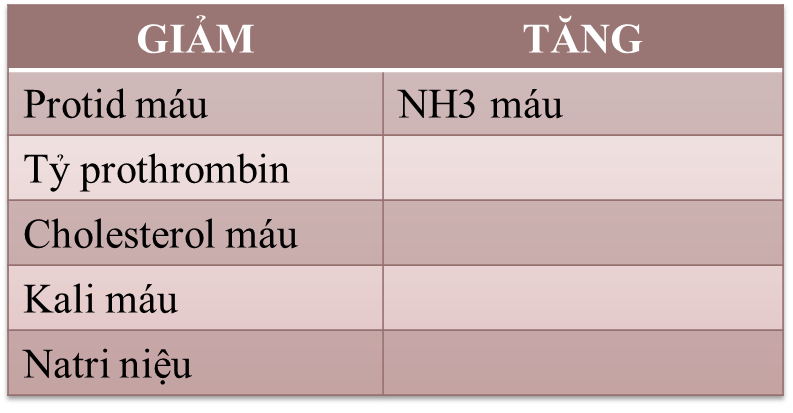 10
e. Sinh thiết gan 
  Là xét nghiệm quyết định trong chẩn đoán xơ gan, góp phần chẩn đoán nguyên nhân và phân loại xơ gan
c. Siêu âm gan
 Gan nhỏ, bờ không đều, hình răng cưa, dạng nốt, tĩnh mạch cửa tĩnh mạch lách giãn, tái lập tĩnh mạch rốn, thuyên tắc tĩnh mạch cửa
d. Soi ổ bụng 
  Giản tĩnh mạch phúc mạc, mạc treo, tĩnh mạch rốn, hoặc soi thực quản dạ dày thấy có trướng tĩnh mạch thực quản, dạ dày.
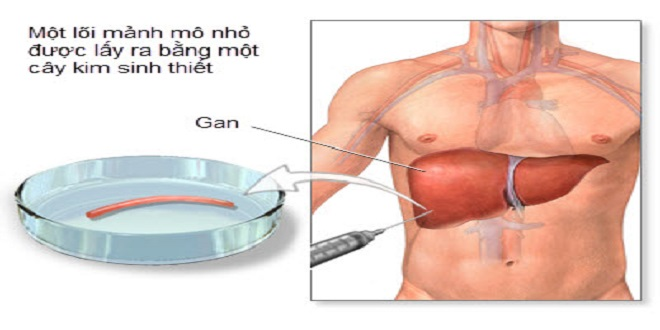 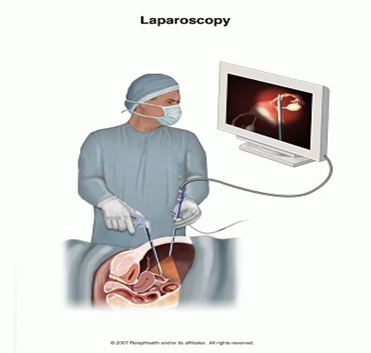 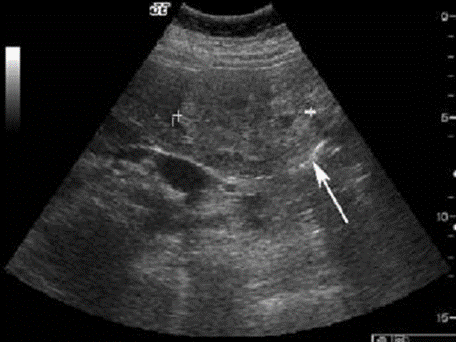 11
4. Tiên lượng và biến chứng
4.1 Tiên lượng
Tiên lượng lâu dài là xấu, 5% sống sau 5 năm, phụ thuộc biến chứng.
Tiên lượng xấu khi có vàng da kéo dài, xuất huyết, hôn mê gan, teo gan vàng cấp, 
nhiễm khuẩn
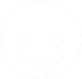 Child C: Điểm từ 10-15.
Child A: Ðiểm 5 hay 6.
Child B: Điểm từ 7-9.
Thang diểm để đánh giá giai đoạn xơ gan theo chỉ số Child - Pugh là:
12
4.2 Biến chứng:
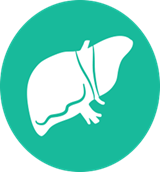 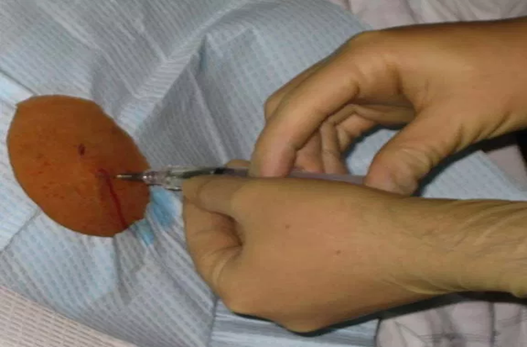 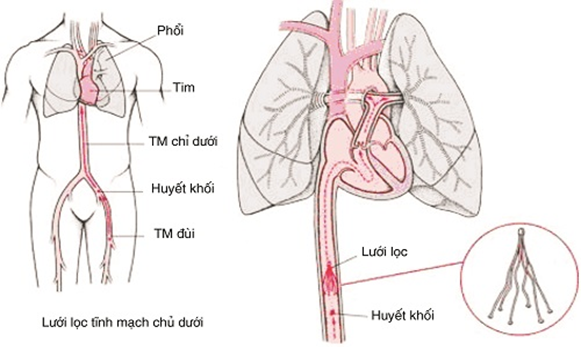 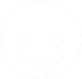 Nhiễm trùng dịch báng
Huyết khối tĩnh mạch cửa
4.2.1. Nhiễm trùng ruột, báng, tinh mạch cửa, phổi, thận
 - Nhiễm trùng báng khởi phát có thể gặp sau viêm ruột, với biểu hiện báng tăng nhanh hơn, đau bụng tự nhiên, sốt.
 - Huyết khối tĩnh mạch cửa do nhiễm trùng: Lâm sàng có báng tăng nhanh, đau bụng tự nhiên, sốt, đại tiện ra máu.
13
4.2.2.Bệnh lý dạ dày tá tràng loét dạ dày tá tràng, bệnh dạ dày tăng áp cửa.
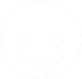 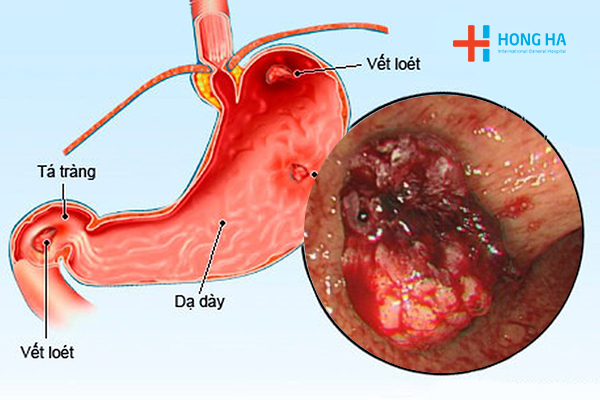 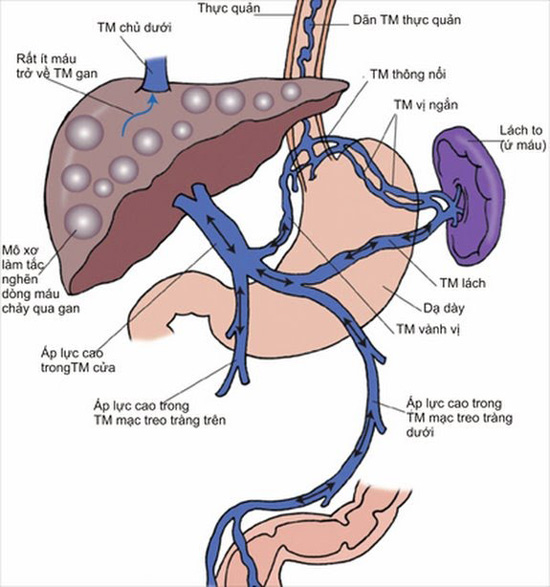 Loét dạ dày tá tràng: Hay gặp ổ loét ở hành tá tràng.Đặc điểm loét thường rất ít triệu chứng, khó liền sẹo, dễ tái phát nên có nhiều biến chứng như thủng, chảy máu.
Bệnh dạ dày tăng áp cửa: Niêm mạc dạ dày đỏ rực, nhưng thực sự không phải viêm. Dần dần, niêm mạc có hình khảm và có thể kèm theo trướng tĩnh mạch dạ dày.
14
4.2.3. Chảy máu da, niêm mạc, nội tạng, chảy máu từ tỉnh mạch trướng thực quản, từ trĩ trong tăng áp cửa.
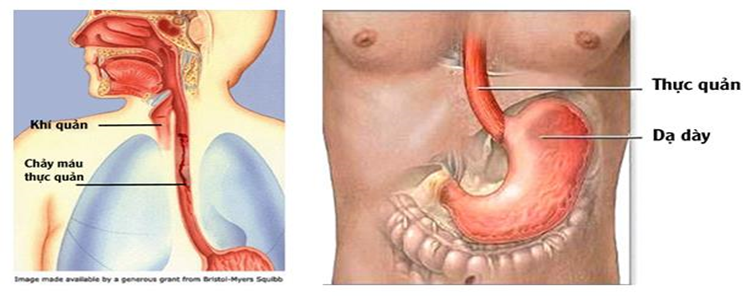 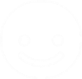 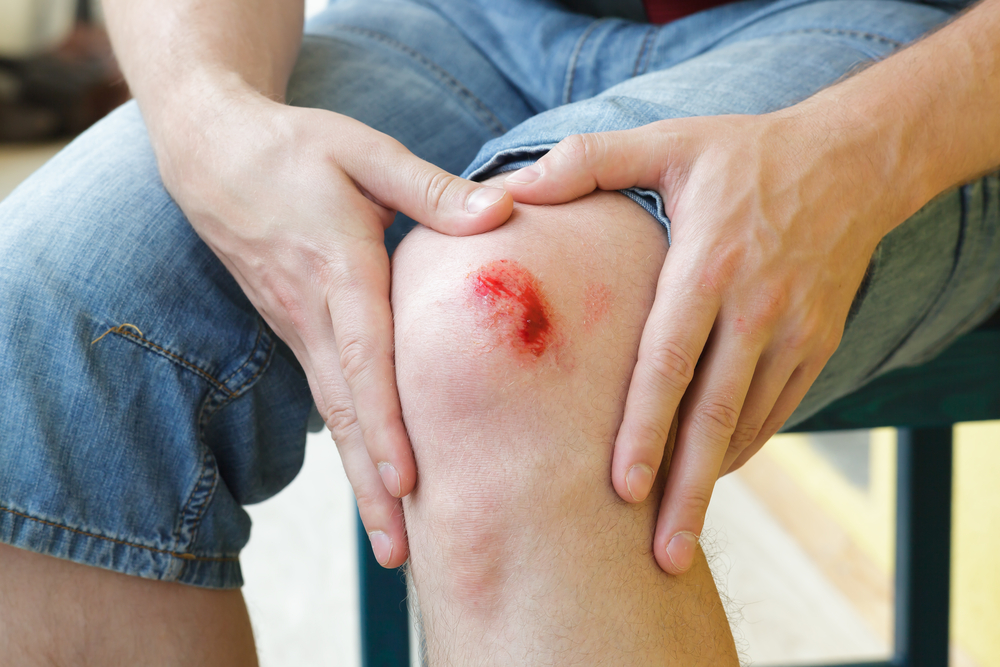 Chảy máu do giảm yếu tố đông máu
Chảy máu từ tĩnh mạch trướng thực quản
Do áp lực tĩnh mạch cửa quá cao.
 Bệnh khởi phát đột ngột với nôn máu nhưng không có triệu chứng báo trước.
Tình trạng chảy máu có khi rất nặng với biểu hiện choáng do mất máu, đe doạ tính mạng
15
4.2.5 Hội chứng gan thận:
4.2.4. Hôn mê gan:
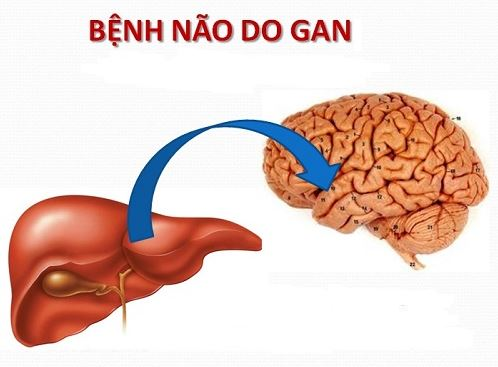 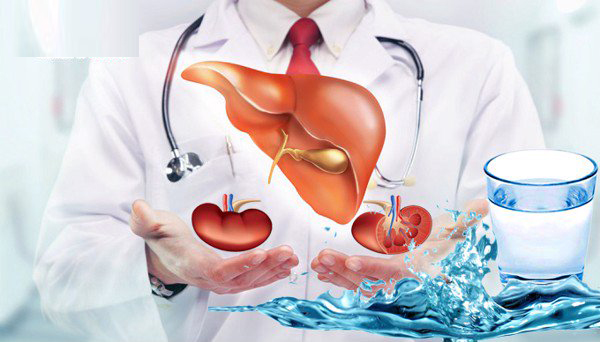 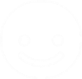 -Là biến chứng nặng, tử vong cao. 
-Đây là suy thận cấp rất nặng, phát khởi trên 1 gan suy, báng quá nặng, dùng lợi tiểu bừa bãi hoặc thuốc độc cho thận
-Là tiến trình của giai đoạn cuối xơ gan.
-Thường có các yếu tố làm dễ như nhiễm trùng, xuất huyết, rối loạn nước điện giải, sau phẫu thuật nối tắt tĩnh mạch chủ còn gọi là bệnh não gan
16
4.2.6. Ung thư gan:
4.2.7. Rối loạn đường máu:
4.2.8.Rối loạn yếu tố đông máu:
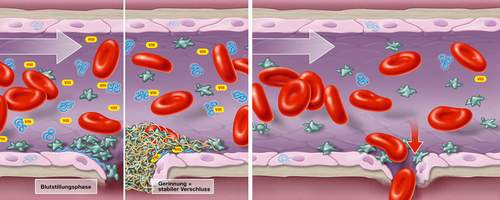 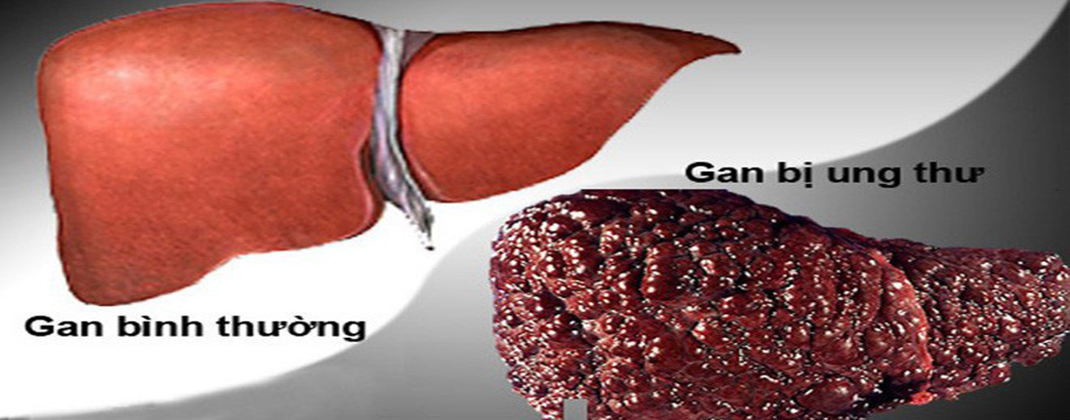 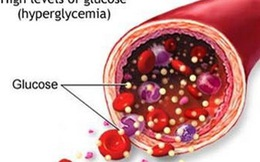 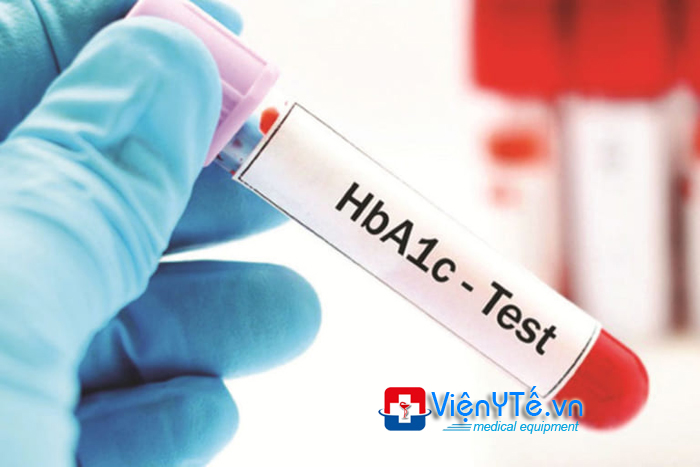 -Có rối loạn dung nạp glucose nhưng ít khi gây nên bệnh cảnh đái tháo đường thật sự, hoặc đường máu giảm trong suy gan nặng.
Thường gặp sau xơ gan ngoại trừ xơ gan do tim và xơ gan do ứ mật.
17
5. Điều trị
5.1 Chế độ ăn uống nghỉ ngơi:
 -Chế độ hạn chế muối rất quan trọng, nên dùng đạm thực vật, hạn chế hoạt động thể lực
18
5.2 Thuốc điều trị 
 5.2.1 Điều trị triệu chứng 
  a. Điều trị cổ trướng:
Khó khăn hơn so vơi cổ trướng do các nguyên nhân khác. 
Ăn nhạt và nghỉ ngơi nếu không giảm báng và Na+niệu< 25mmol/ngthì cần xử dụng lợi tiểu.
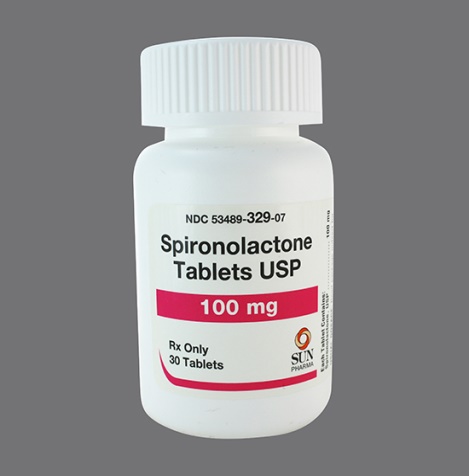 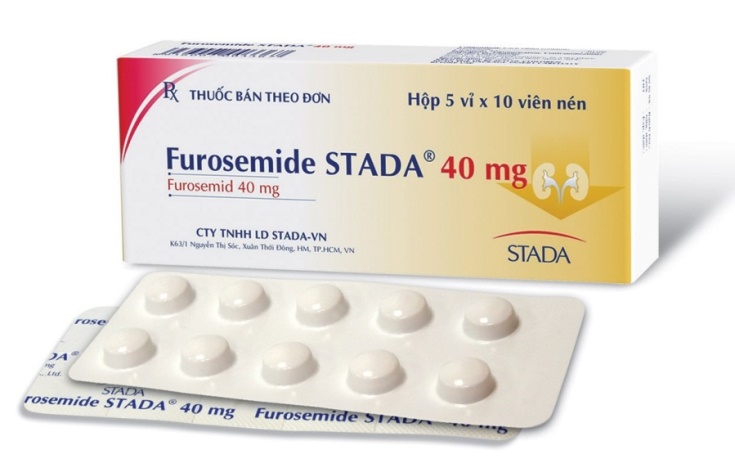 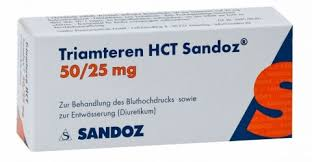 Triamteren
Spironolactone
Furosemide 360đ/viên
19
c. Điều trị suy gan. Không có điều trị đặc hiệu.
b. Điều trị tăng áp tĩnh mạch cửa
Thuốc chẹn giao cảm: có tác dụng làm giảm áp lực cửa thông qua ảnh hưởng giãn mạch trên sàng mạch tạng, làm giảm kích thước tĩnh mạch trướng và hệ thống tĩnh mạch cửa. 
   Tuy nhiên, tăng áp cửa trong xơ gan là không hồi phục cho nên phương pháp điều trị được chọn lựa là ghép gan.
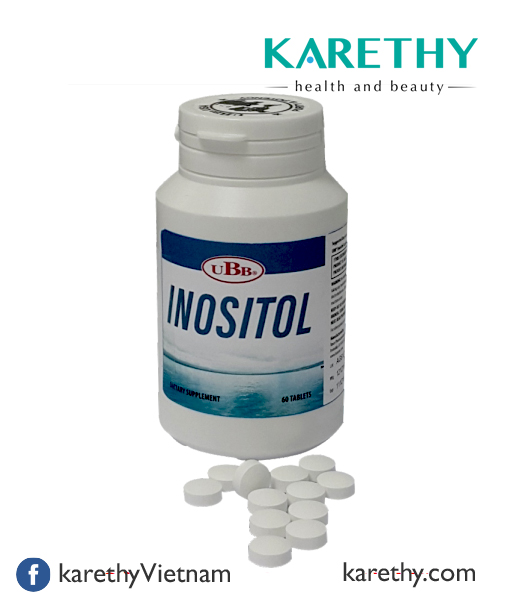 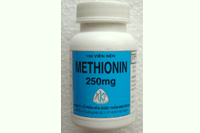 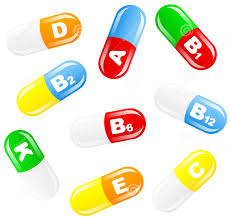 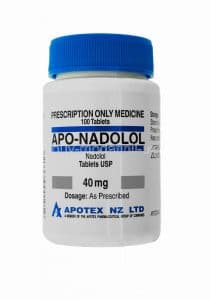 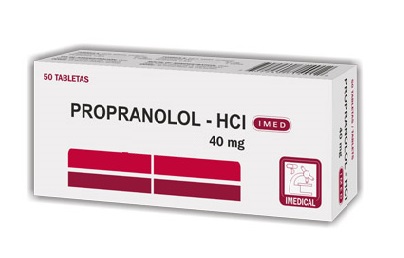 20
Các vitamin B, C, A, D, K
d. Thuốc chống xơ
-Colchicin: làm ngăn quá trình xơ gan rượu, dùng 1mg/ng, 5 ngày 1 tuần trong nhiều tháng cũng chưa thuyết phục mạnh mẽ …
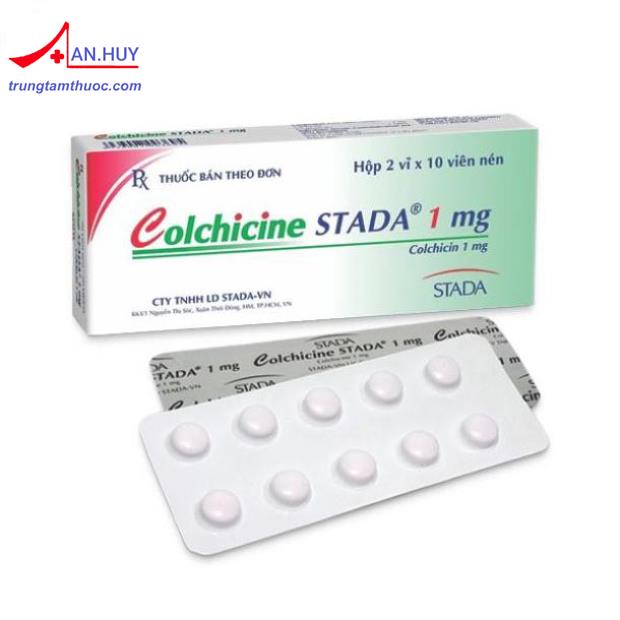 21
5.2.2. Điều trị biến chứng
a. Điều trị chảy máu tĩnh mạch trướng thực quản
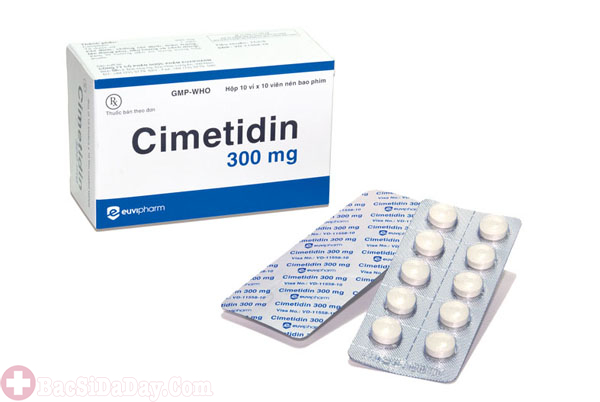 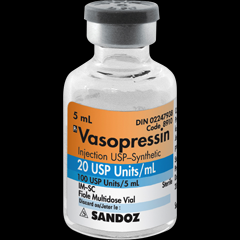 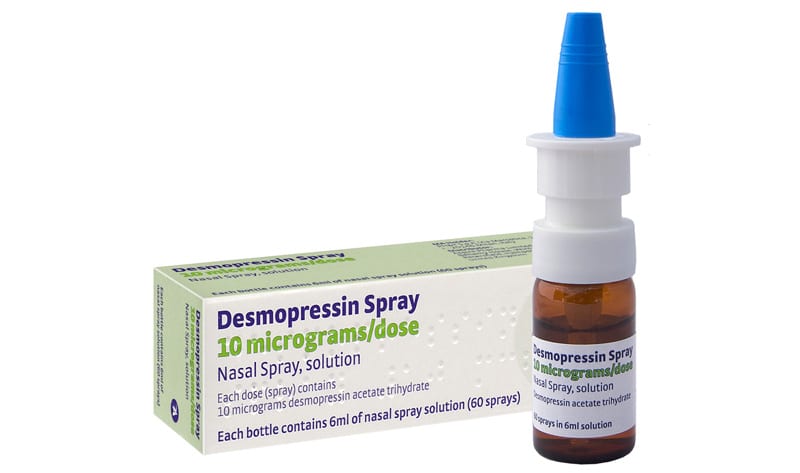 - Cimetidine hoặc Ranitidine: để dự phòng loét dạ dày cấp do stress.
- Thuốc co mạch: Vasopressine hoặc Somatostatin.
- Truyền máu tươi hoặc huyết tương tươi ...
- Tháo phân; Điều trị dự phòng chảy máu taí phát.
22
b.Điều trị bệnh dạ dày do tăng áp cửa 
 Xác định bằng nội soi. Có chỉ định dùng thuốc chẹn ß giao cảm.
c.Điều trị viêm phúc mạc nhiễm khuẩn tiên phát (SBP)
- Sau đó điều trị dự phòng với Norfloxacin 400mg/ng, hoặc Ciprofloxacin 750mg/tuần, hoặc Bactrim cho 5 ngày/tuần, tối thiểu là 6 tháng, có hiệu quả phòng tái phát.
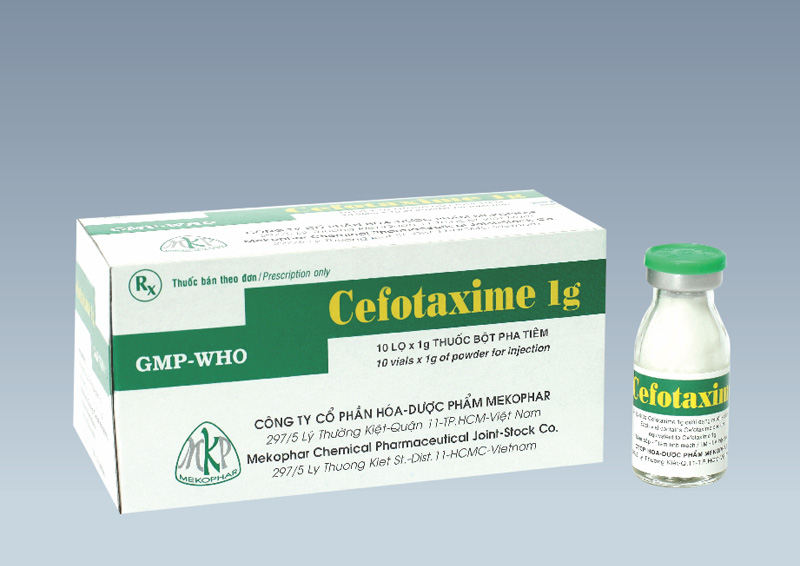 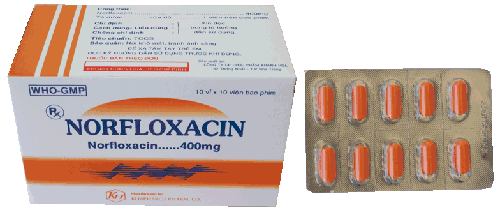 - Cefotaxime 6g/24h x 5-7ngày.
23
d. Điều trị hội chứng gan thận
- Các thuốc co mạch như metaraminol, angiotensin II, ornipressin ít có hiệu quả trên thận.
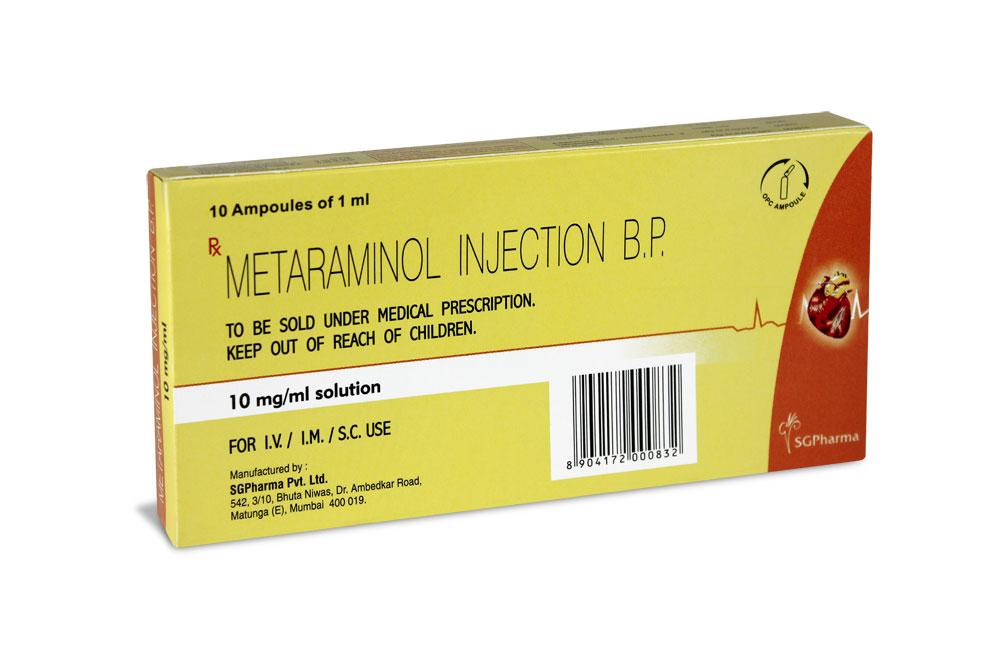 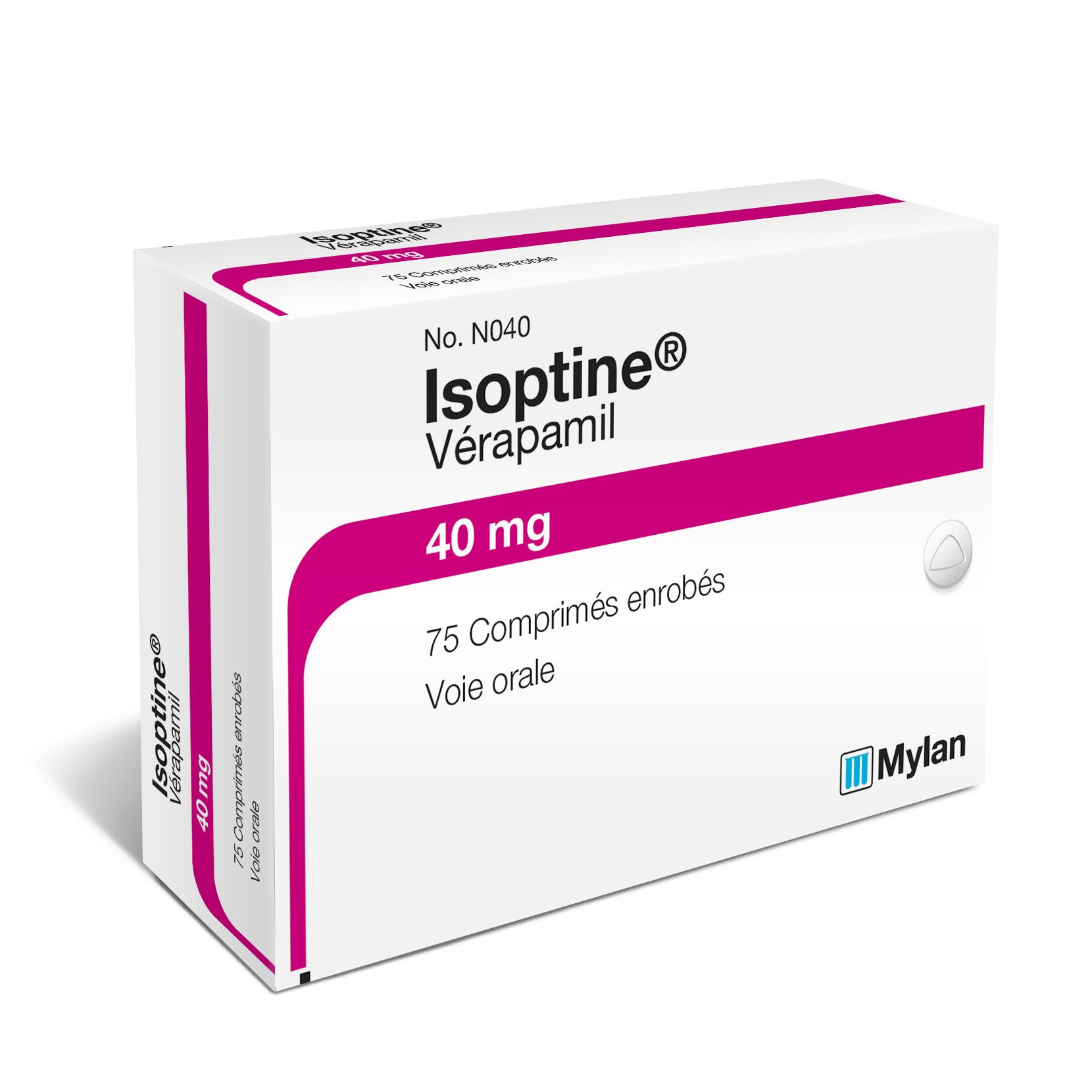 Metaraminol
24
6. Tài liệu tham khảo
Giáo trình Bệnh lý & Thuốc PTH 350
(http://www.nguyenphuchoc199.com/pth- 350).
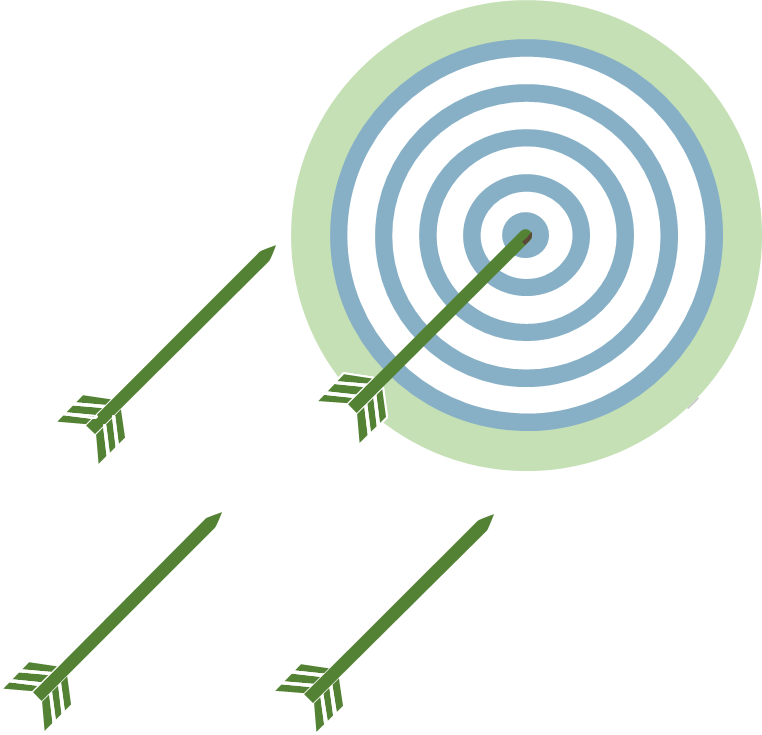 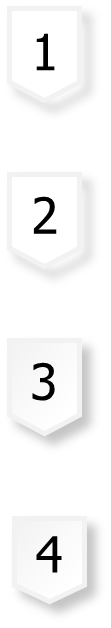 https://chuyenkhoagan.vn/dai-cuong-ve-xo-gan
https://cureviet.com/xo-gan/
http://www.viemgan.com.vn/tim-hieu-thuoc-dieu-tri-xo-gan-tot-nhat-hien-nay
25
Trò chơi
Câu 1:  Đường mà các yếu tố gây bệnh xâm nhập vào gan gây bệnh nguy hiểm nhất cho cơ thể ?
A.Động mạch gan
B.Động mạch và tĩnh mạch gan thuộc hệ tuần hoàn chung
C.Tĩnh mạch cửa
D.Đường mật
26
Câu 2 : thực trạng viêm gan ở việt Nam ?
A. 8 triệu người
B. 30 người
D. 60 triệu người
C. 21 triệu người
27
Câu 3 : Chuẩn đoán xác định xơ gan còn bù dựa vào ?
A. Sinh thiết gan
B. Lâm sàng
C. Siêu âm gan
D. Soi ổ bụng
28
Câu 4: Các biểu hiện của suy gan mạn, ngoại trừ ?
B.Xuất huyết dưới da, niêm mạc
A. Rối loạn tiêu hóa: chán ăn, sợ mỡ, đầy bụng, chướng hơi
C.Phù
D.Giảm thể tích máu
29
Câu 5  : Điều trị đặc hiệu suy gan là ?
A. Vitamin B1,C,A
B. Colchikin liều cao
D. Không có điều trị đặc hiệu
C. thuốc tăng đồng hóa protein
30
Câu 6 : xơ gan có lây hay không ?
Xơ gan là bệnh lý không lây truyền từ người này sang người khác. Tuy nhiên có rất nhiều nguyên nhân gây bệnh : do uống rượu, viêm gan virut,nghen tĩnh mạch gan, rối loạn miễn dịch, độc chất, bẩm sinh,…Trong đó nguyên nhân thường gặp gây xơ gan là viêm gan virut B,C là bệnh lây theo đường máu, lây từ mẹ sang con khi mang thai.
không
có
31
Thanks!
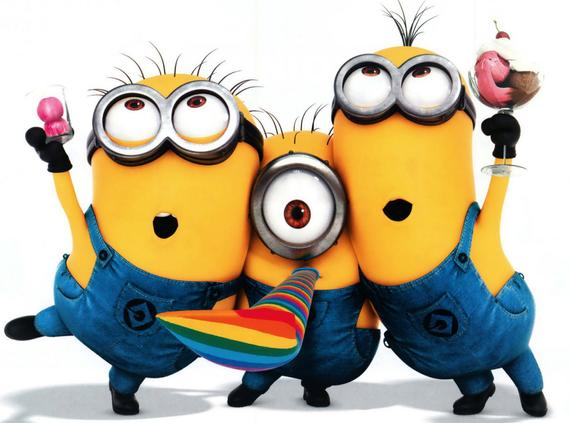 32